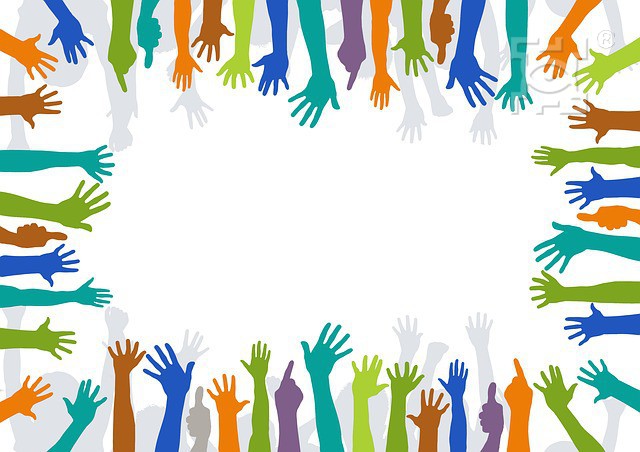 5 grudnia
Międzynarodowy Dzień Wolontariusza
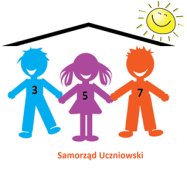 1
święto obchodzone corocznie, 
 ustanowione przez Zgromadzenie Ogólne Organizacji Narodów Zjednoczonych rezolucją 40/212 z 17 grudnia 1985 roku,
celem obchodów jest uznanie pracy wolontariuszy na całym świecie za ich trud, czas i umiejętności na rzecz rozwoju gospodarczego i społecznego
2
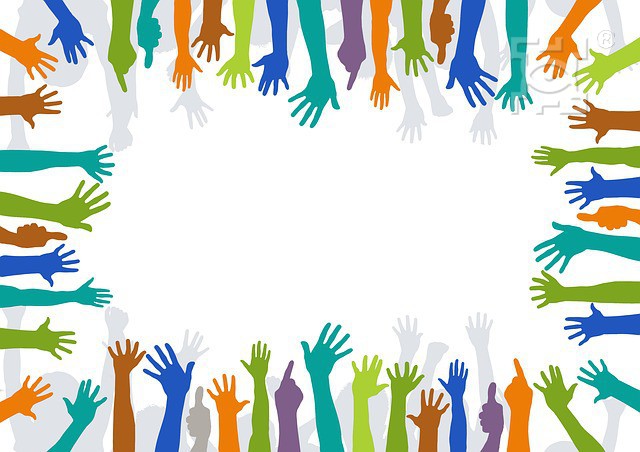 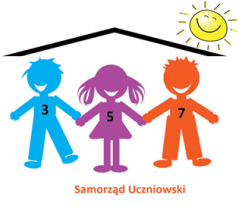 Szkolny Wolontariat
Szkoła Podstawowa im. Marii Rodziewiczówny w Żelaznej
3
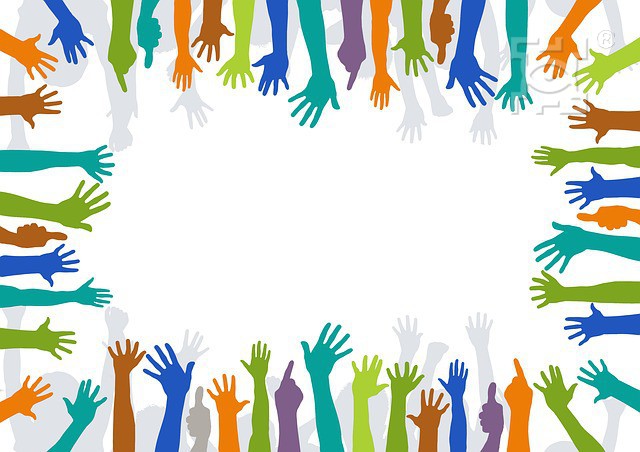 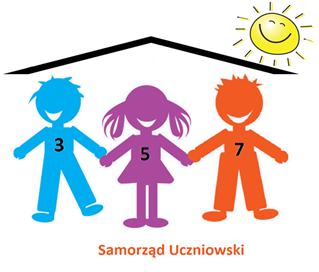 .
Czy wiesz?
Słowa „wolontariusz” oraz „wolontariat”
pochodzą z języka łacińskiego od słowa volontarius,  co oznacza
 „dobrowolny i chętny, zgodny z własną wolą”
4
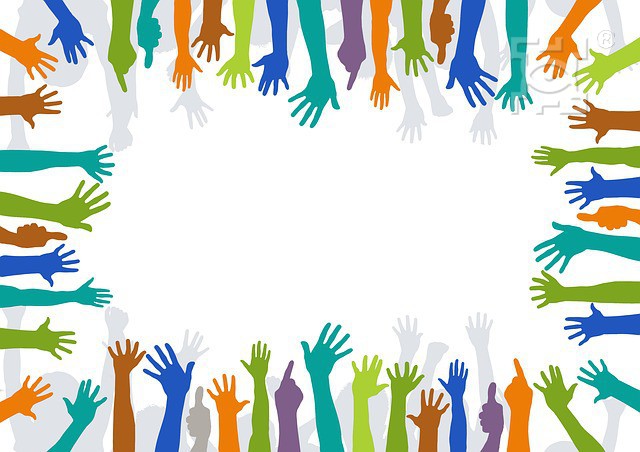 „Człowiek jest wielki nie przez to, co posiada,
lecz przez to, kim jest;
nie przez to, co ma, 
lecz przez to, czym dzieli się z innymi”
św. Jan Paweł II
5
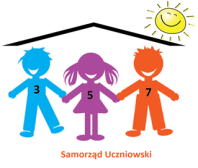 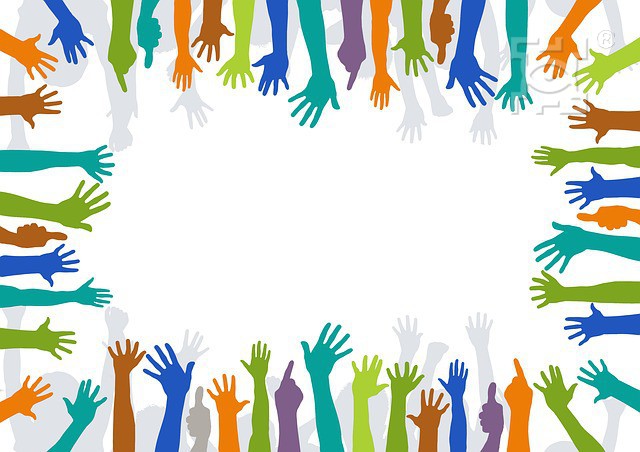 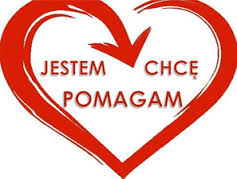 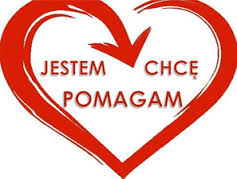 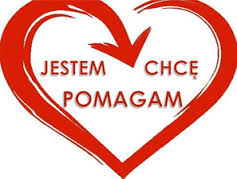 6
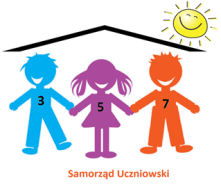 Czy wiesz
jak to się zaczęło?
Za twórcę spontanicznych i nieodpłatnych, działań wolontariackich uważa się szwajcarskiego inżyniera

Pierre’ a Cérésole’a, żyjącego w latach 1879-1945
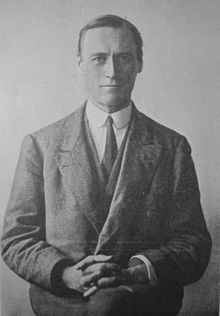 7
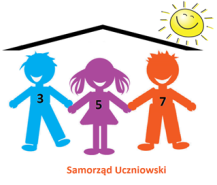 Czy wiesz jak to się zaczęło?
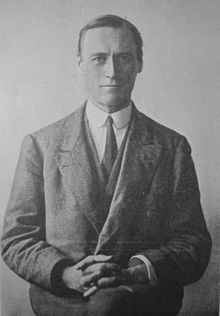 Pierre   Cérésole
To szwajcarski inżynier, który w 1920 roku założył organizację Service Civil International (SCI) (znaną także jako International Voluntary Service for Peace – IVSP), która pomagała w odbudowie zniszczeń po I wojnie światowej i dążyła do rozwijania współpracy i budowania atmosfery braterstwa między społeczeństwami różnych narodów i kultur.
Choć urodził się w zamożnej szwajcarskiej rodzinie i zdobył gruntowne wykształcenie matematyczne oraz inżynierskie, choć wydawało się, że czeka go udana kariera zawodowa i dostatnie życie, wybrał inną drogę, która uczyniła go słynnym aktywistą –wolontariuszem.
8
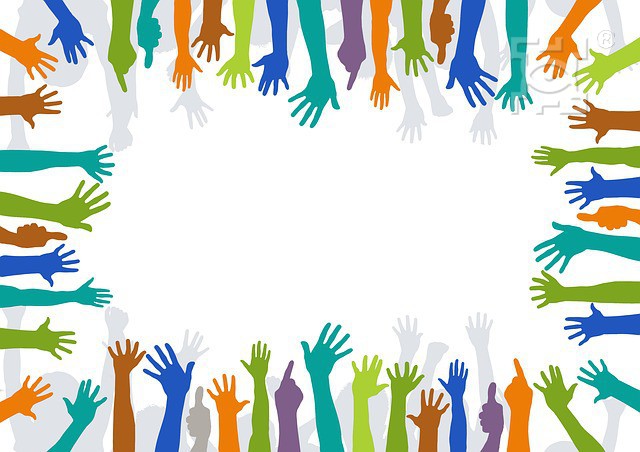 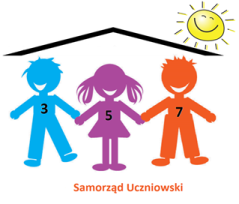 Czym jest wolontariat ?
9
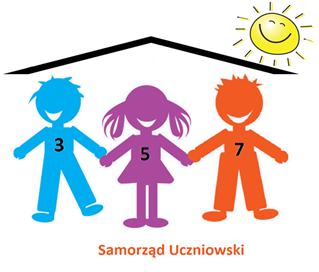 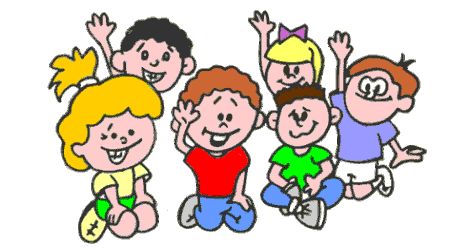 Obecnie najbardziej popularna 
definicja wolontariatu 
mówi, że wolontariat to dobrowolne, bezpłatne, świadome działanie na rzecz innych, wykraczające poza związki „rodzinno-koleżeńsko-przyjacielskie”
10
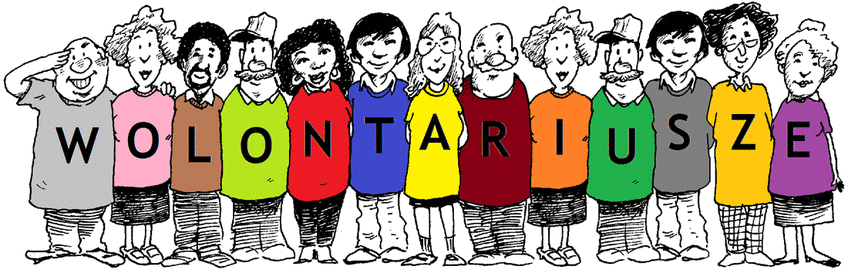 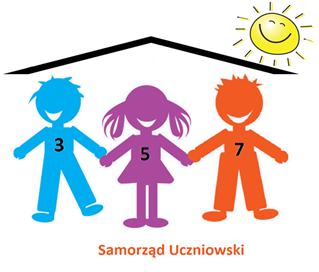 W powszechnej opinii uważa się, że wolontariusze 
są osobami, które podejmują się różnych społecznie pożytecznych akcji z potrzeby serca i wewnętrznej motywacji pomagania innym. 
To prawda, ale…
Wolontariat nie opiera się jednak tylko na spontanicznym zaangażowaniu 
społecznym–chodzi w nim o to, aby temu zaangażowaniu ochotników nadać pewne ramy działania oraz zabezpieczyć ich interesy np. bezpieczeństwo.
11
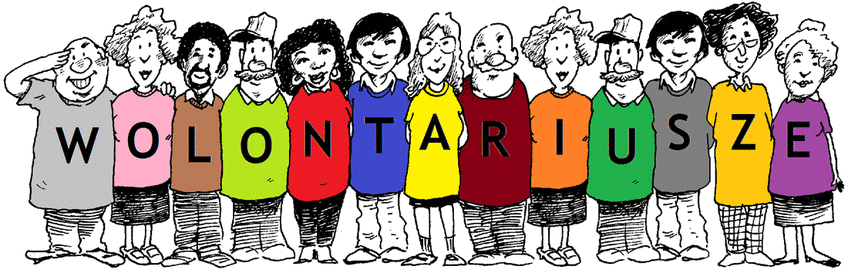 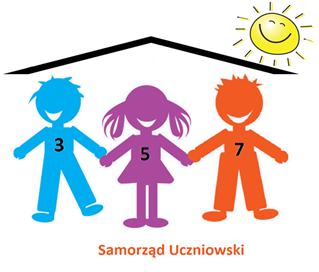 Wolontariat to nie tylko niesienie pomocy  innym, czy dobra zabawa w trakcie ciekawych akcji.

Wolontariusze podczas działania na rzecz innych też zyskują!, np. mogą zdobyć szereg umiejętności przydatnych w życiu.
12
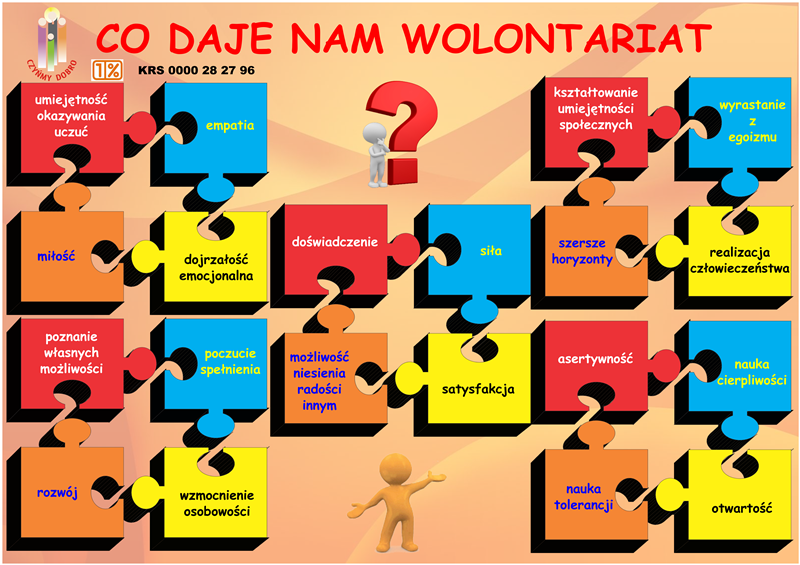 13
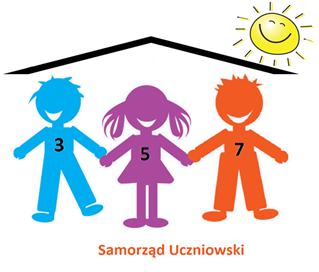 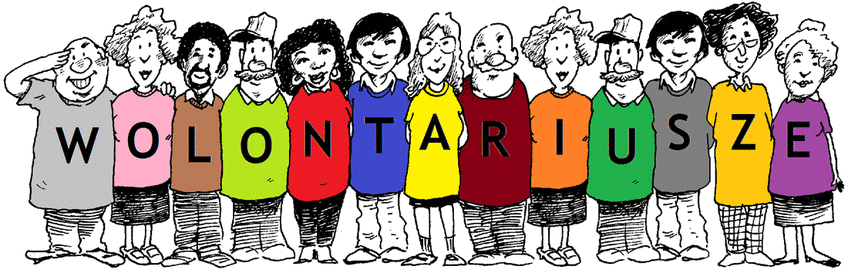 Wolontariusze i ich działalność 
jest chroniona przez PRAWO !
ustawą z dnia 24 kwietnia 2003 r. o działalności pożytku publicznego 
i o wolontariacie (Dz.U. z 2010 r.,Nr 234, poz. 1536 z późn. zm.) 
*Ustawa –  to akt prawny o charakterze powszechnie obowiązującym, uchwalany przez Sejm.
14
Co to jest etyka pracy wolontariusza?
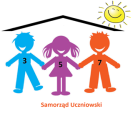 Decydując się na działalność w charakterze wolontariusza, należy przestrzegać pewnych zasad. Nie są one zapisane w żadnych ustawach, kodeksach czy innych przepisach. To nieformalny zbiór norm postępowania, którymi każdy wolontariusz powinien się kierować:
Oto one:
będę wypełniać wszystkie zadania związane z przyjętą rolą;
nie będę składać obietnic, których nie jestem w stanie spełnić;
w przypadku niemożności wywiązania się ze zobowiązań, poinformuję o tym koordynatora pracy wolontariuszy;
zachowam dyskrecję w sprawach prywatnych, będę unikać zachowań, które mogą być niewłaściwie rozumiane;
będę otwarty na nowe pomysły i sposoby działania;
wykorzystam szansę poznania i nauczenia się nowych rzeczy od innych osób;
nie będę krytykować rzeczy, których nie rozumiem;
będę pytać o rzeczy, których nie rozumiem;
będę działać w zespole;
będę osobą, na której można polegać;
będę pracować lepiej i z większą satysfakcją wykonując to, czego się ode mnie oczekuje;
będę chętnie się uczyć; wiem, że nauka jest nieodłączną częścią każdej dobrze wykonanej pracy;
będę uczestniczyć w obowiązkowych spotkaniach;
postaram się być bardzo dobrym wolontariuszem.
15
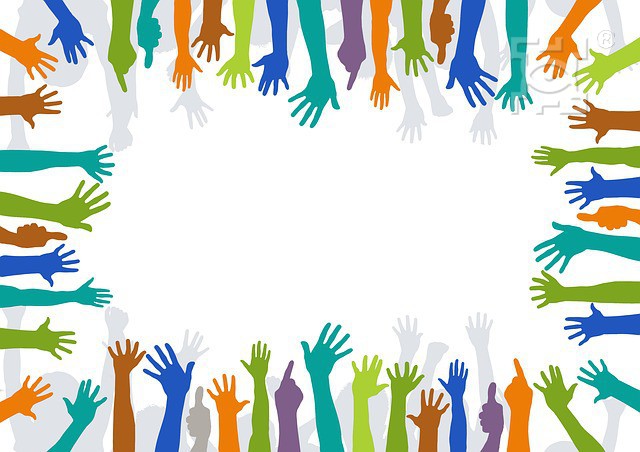 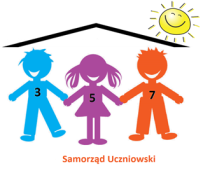 Kto może zostać wolontariuszem?
16
.
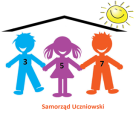 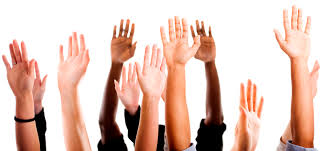 Istnieje zestaw cech charakteryzujących 
idealnego wolontariusza 
Za takiego uważana jest osoba, która odznacza się: 

odwagą i gotowością do uczenia  się nowych rzeczy oraz poznawania innych ludzi;

odpowiedzialnością, wrażliwością oraz sumiennym wywiązywaniem się z powierzonych jej obowiązków;

silną motywacją do niesienia pomocy innym;

-    optymistycznym nastawieniem do świata i innych ludzi.
17
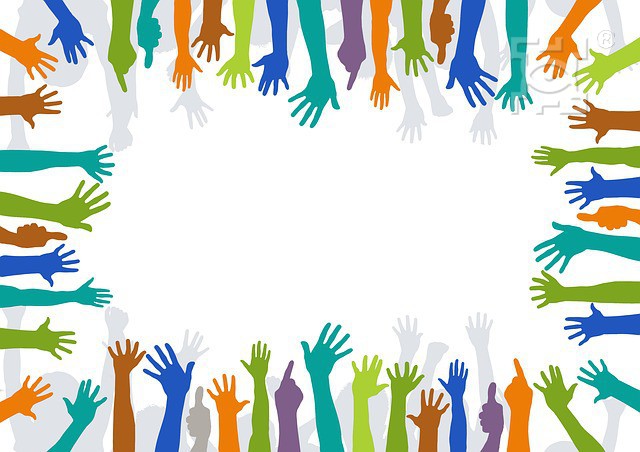 Wolontariat 
w Szkole Podstawowej
 im. Marii Rodziewiczówny 
w Żelaznej
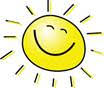 18
Idea wolontariatu 
w naszej Szkole
W naszej szkole wolontariusze działają głównie w: 

  - Samorządzie Uczniowskim oraz 

  - Szkolnym Wolontariacie
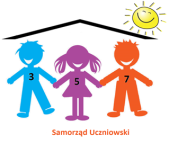 19
5 grudnia przypada 
Międzynarodowy Dzień Wolontariusza.
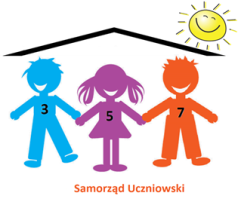 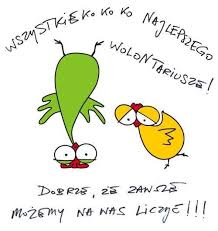 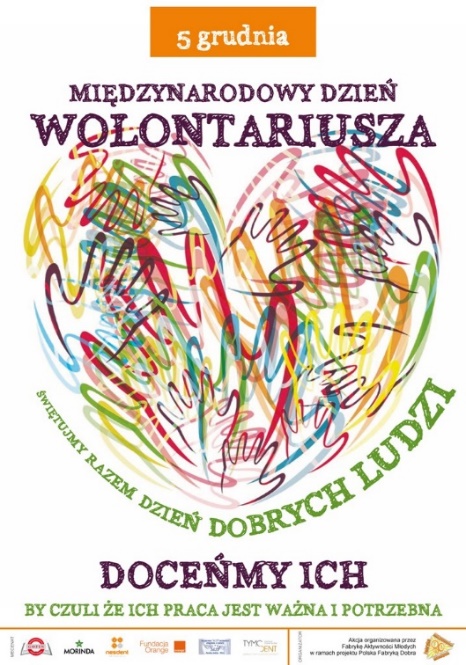 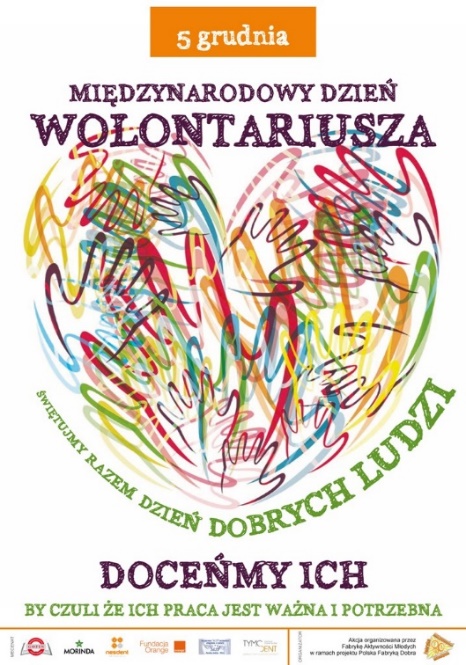 20